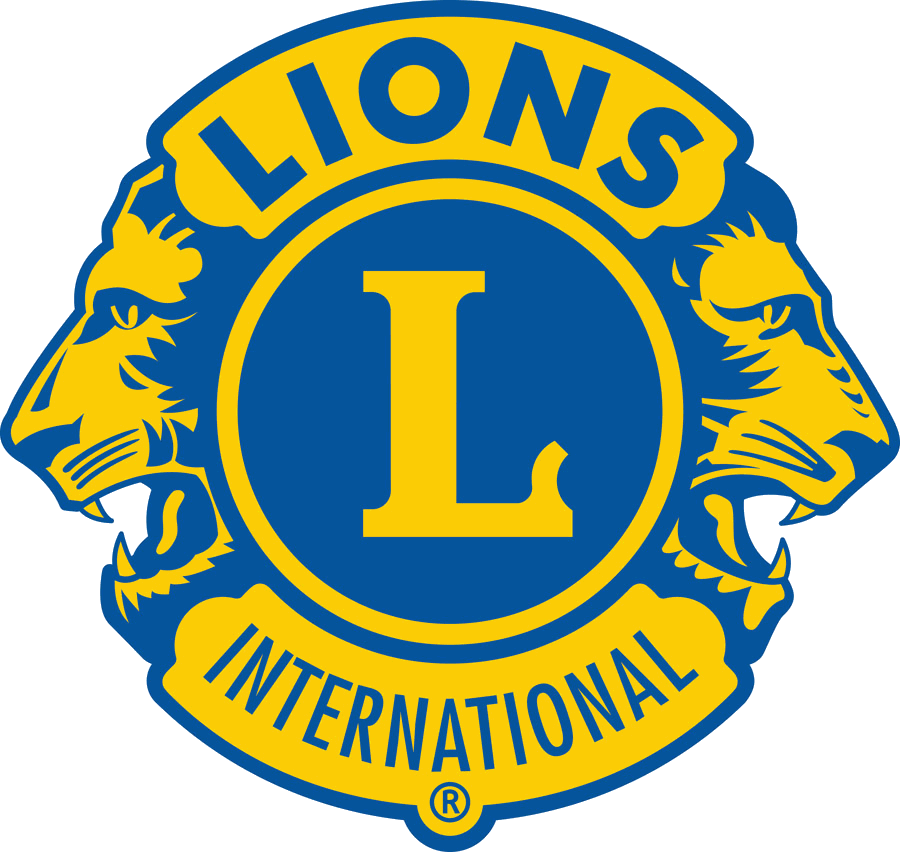 Social Media Marketing
Tailor made solutions for Lions Club Ireland PROS’
Welcome and Introduction
Todays Learning Objectives
What is Social Media and how can it benefit your Lions Club ?
What are the Social Media channels available for you to use ? 
Strategies for success and tips for the use of these channels
What is Social Media ?
A way for people to communicate and interact online

Social media is the collective of online communications channels dedicated to community-based input, interaction, content-sharing and collaboration. (Techtarget.com)
Some Perspective…..
92% of marketers in 2016 claimed that social media marketing was important for their business. (Hubspot) 
80% of businesses indicate that their Social Media efforts increased traffic to their websites. (Hubspot) 
97% of marketers are currently participating in social media—but 85% of participants aren’t sure what social media tools are the best to use. (Social Media Examiner)
The Essence of Social Media Marketing
Social Media is all about engaging online through sharing your story. 
Effective use of  social media marketing means finding your tone and sharing your story to create engagement.
Why does my Lions Club need Social Media – The Benefits
Increased Recognition of the Lions Brand 
Improved loyalty to the Organisation
Lead to more successful fundraising campaigns
Higher brand authority amongst the not for profit sector
Increased inbound traffic and better search engine rankings
Richer customer experience
Value…
Perhaps the greatest value of social media marketing is your ability to foster and engage with a community of other people.
Getting started with Social Media
Decide on a set of goals and objectives
Decide on your target audience
Choose the social media channels to reach your target audience
Agree a tone for communications 
Set up social media accounts
Develop an editorial calendar 
Post, like, engage and comment 
Constantly review content 
Learn from mistakes
Best Practise in Social Media
What type of Content to create and share
Frequency of updates
Engagement
Consistent branding and voice
How to earn familiarity, trust, and likeability in your community
Find the right Social Media channels for your Lions Club
So Many Considerations…
Single vs. multiple accounts
Focus on what is most important to your community
Tone and voice 
As new networks emerge, how do you launch a new presence
How to decide on relevant content
Facebook
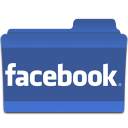 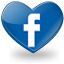 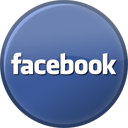 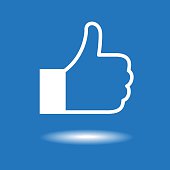 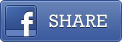 Strategies and tactics for success on Facebook
Content 
Post Timing
Moderation
Engagement
Community
Credibility
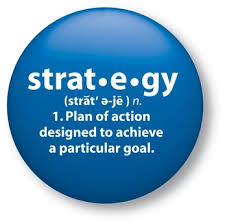 Instagram
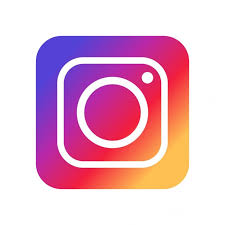 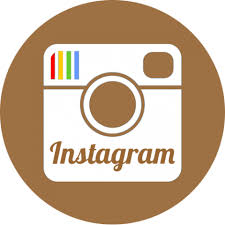 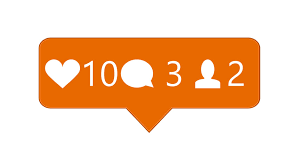 Strategies and tactics for success on Instagram
Research your community and target accordingly
Create a consistent theme
Use video for engagement
Focus on quality of images and content 
Consider hashtags carefully ###
A carefully worded Bio
Use Geotags
LinkedIn
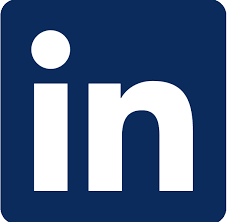 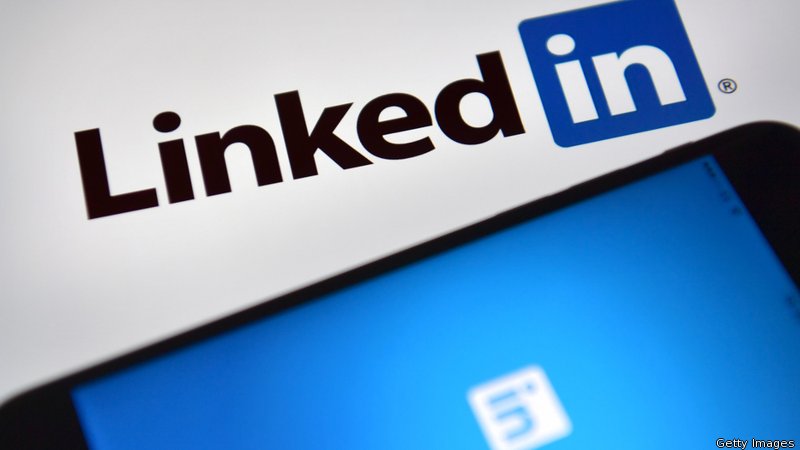 Benefits of LinkedIn
LinkedIn is a great place for a variety of social media 
activities to boost your club

Club Development 
Establishing thought leadership
Building advocates for your club
Strategies and tactics for success on LinkedIn
Complete your club page and ensure it is always up-to-date. 
Share your news and keep followers up to date on successes
Make sure to respond to your posts, reviews, and questions. 
LinkedIn can be an amazing source of intelligence for your club. Follow other club/charity pages and watch for their news and updates
twitter
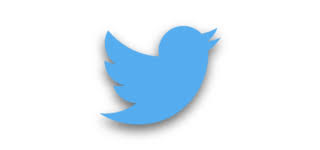 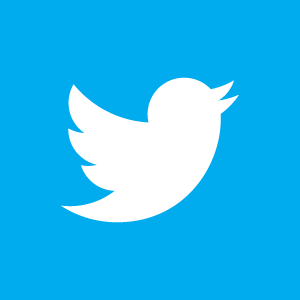 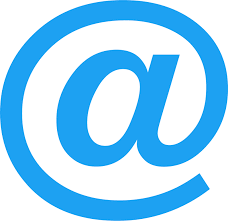 Strategies and tactics for success on twitter
Branding and voice – Be authentic
Be Interesting
Add Value and use good twitter ethics 
Responsiveness
Use hashtags ##
Avoid links to other social media platforms
Avoid automated direct messages (DMs)
Strategies and tactics for success on Pinterest
Engagement
Add descriptions and web links to all images posted
Develop multiple boards conveying the wider interest of club members
Follow like minded not for profit organisations
Blogging – Benefits of Blogging
Increases search engine traffic
Brings personality to your clubs brand
Supports your Social Media marketing efforts
Builds authority in your area
Helps generate inbound links
Increases your clubs visibility online
Helpful hints and tips for using Social Media
Choose an attractive cover picture. Perhaps a scenic image of your area
Your profile picture or avatar should be the Lions Club International logo
Helpful strategies to gain “likes” for your clubs page
Always use good quality images. Never post without an image!
Try to use an element of video where possible
Helpful hints and tips for using Social Media
Keep posts short and spell check posts before they go live
Use the Events function on your FB page
Create slide shows after fundraising events 
Like and respond to comments by others on your page
Use seasons and occasions to create content
Summary of Learnings
What is Social Media and how can it benefit your Lions Club ?
What are the Social Media channels available for you to use ? 
Strategies for success and tips for the use of these channels
Conclusion
Comments & Questions
Thank You!
Deirdre McDonald 
deirdremcd@gmail.com